What do you notice? 
What do you wonder?
How many? 
How do you see it?
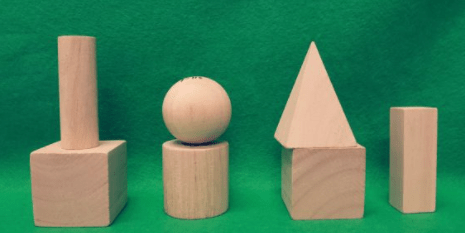 Same or Different?  
What do you notice is the same about these pictures?  What do you notice is different?
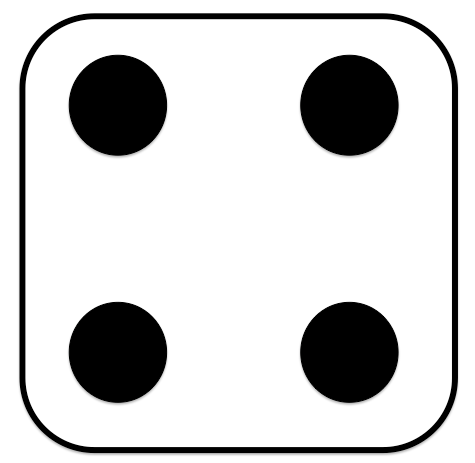 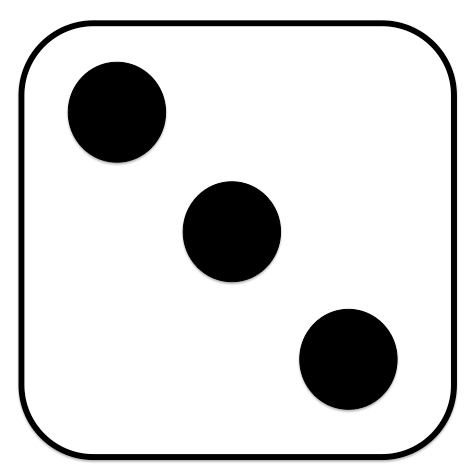 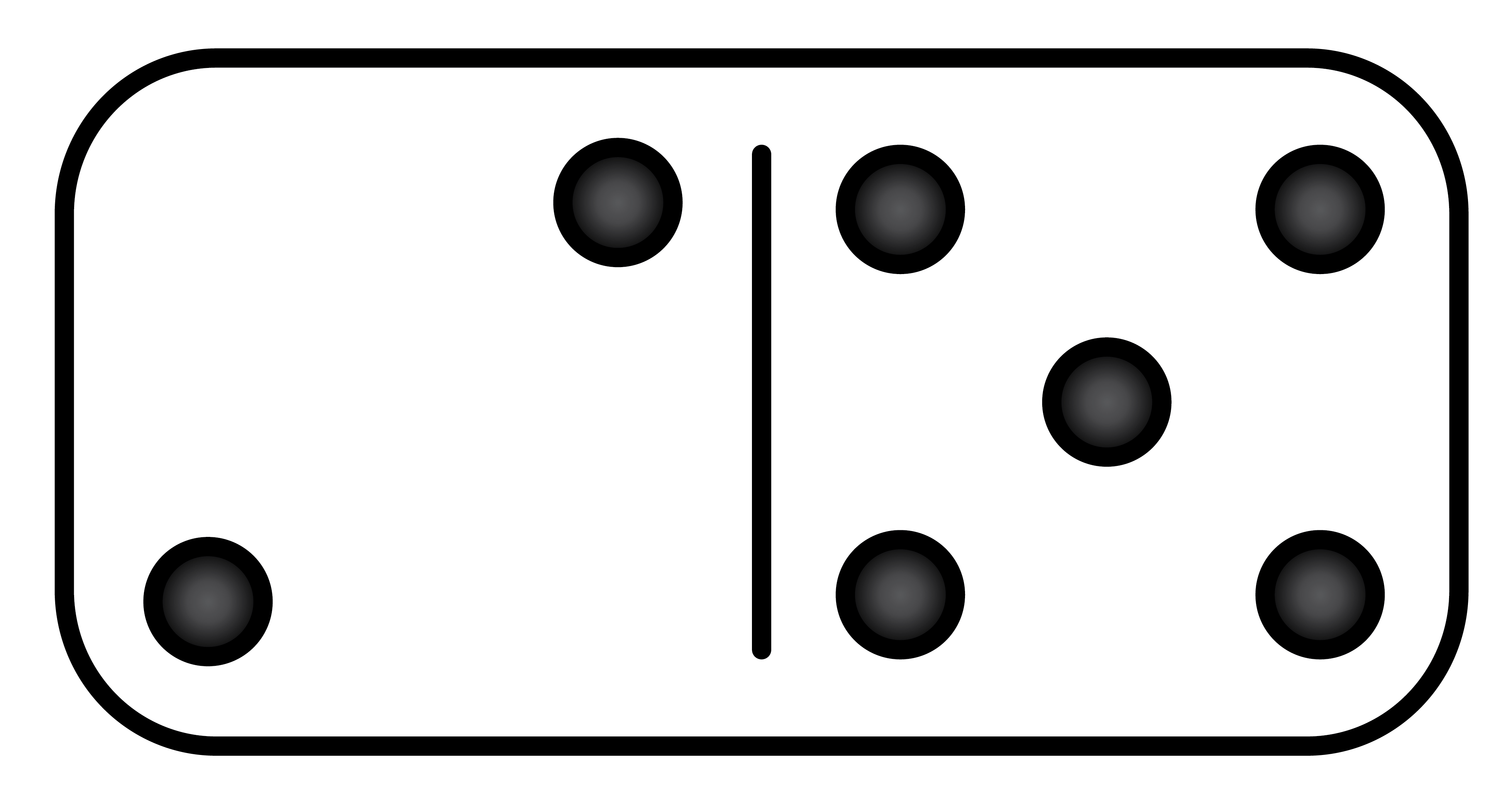 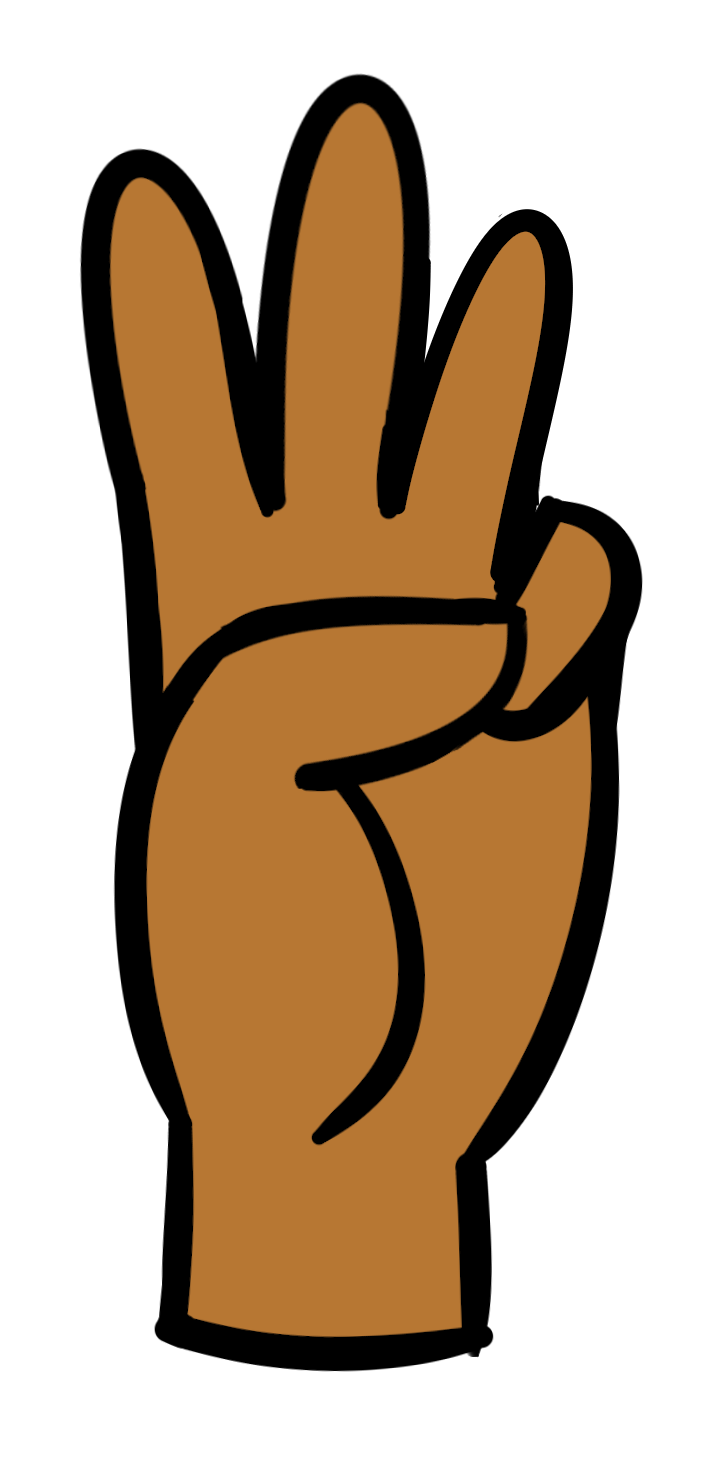 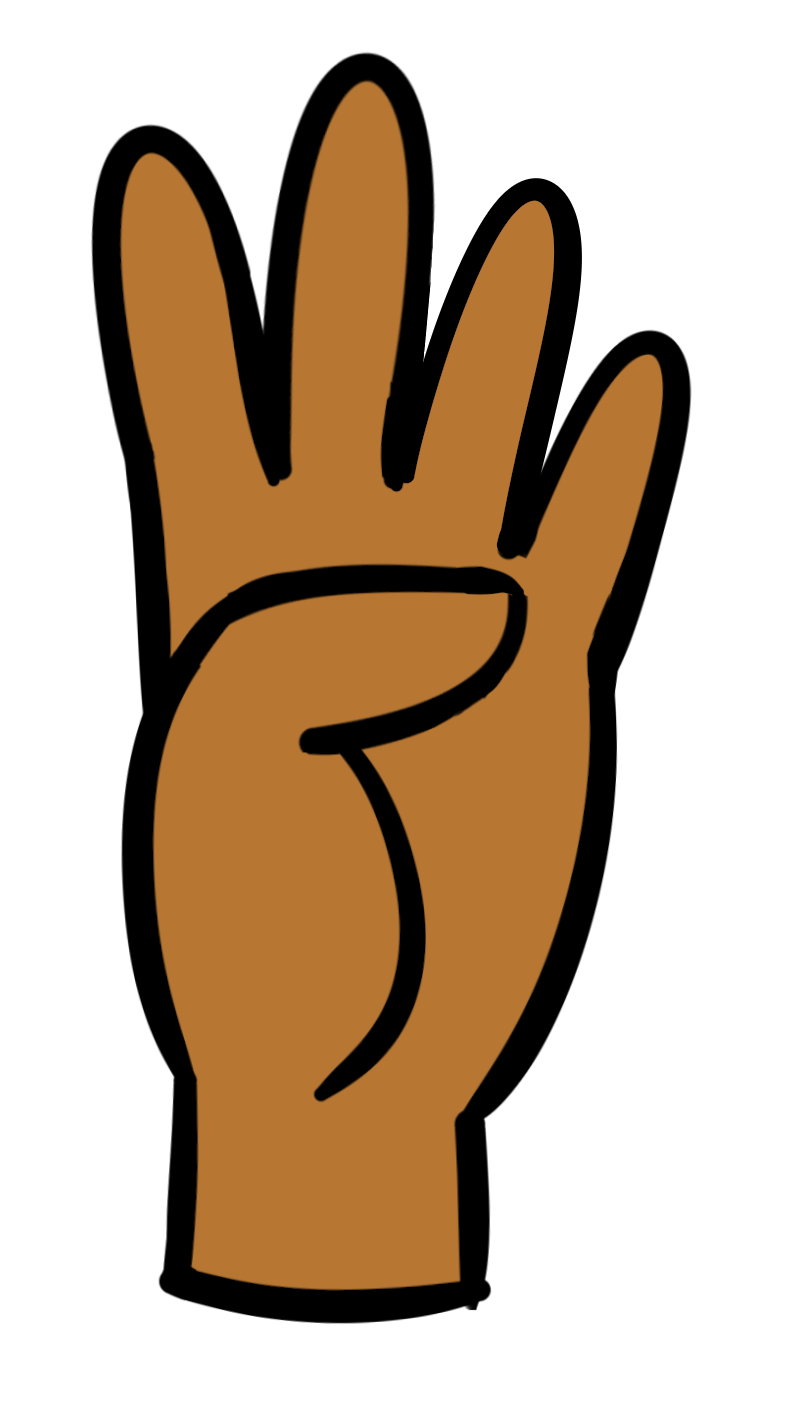 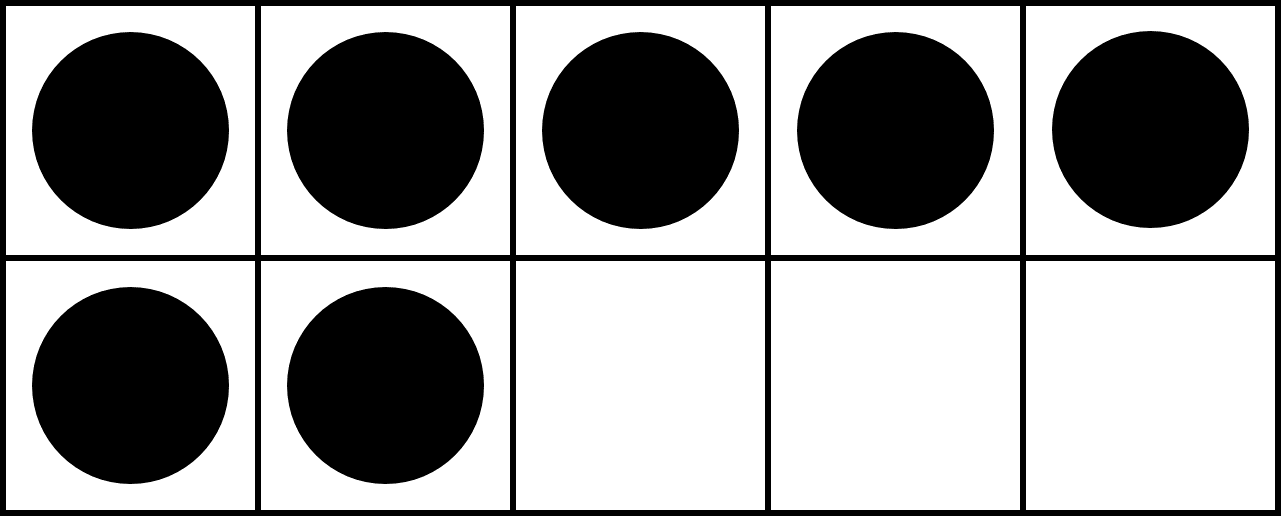 Where do we see seven?
Encourage the students to be very specific.
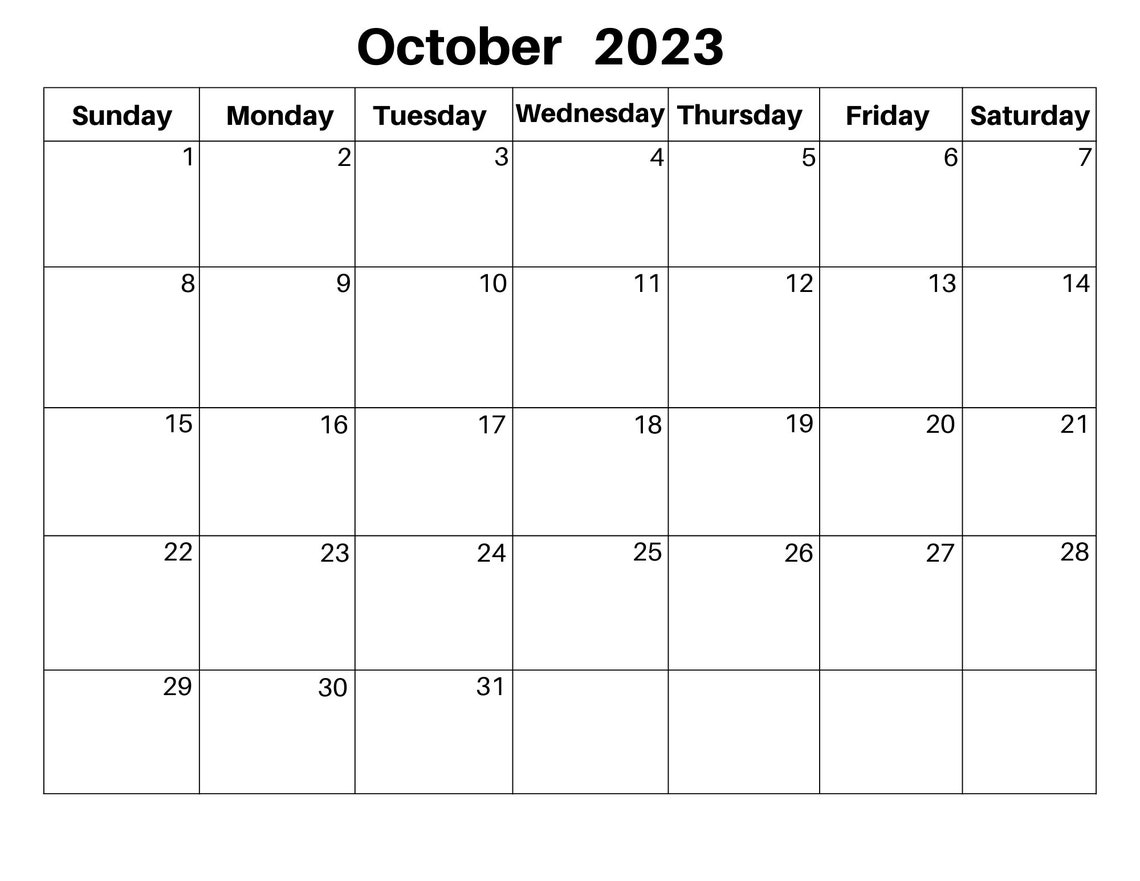 Which one of these pictures doesn't belong?  
Why?
2
1
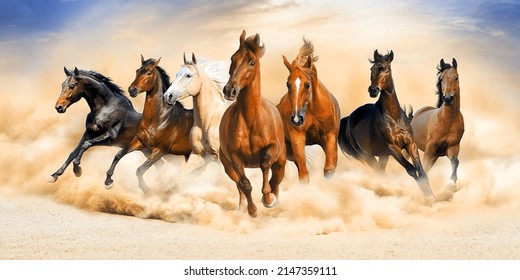 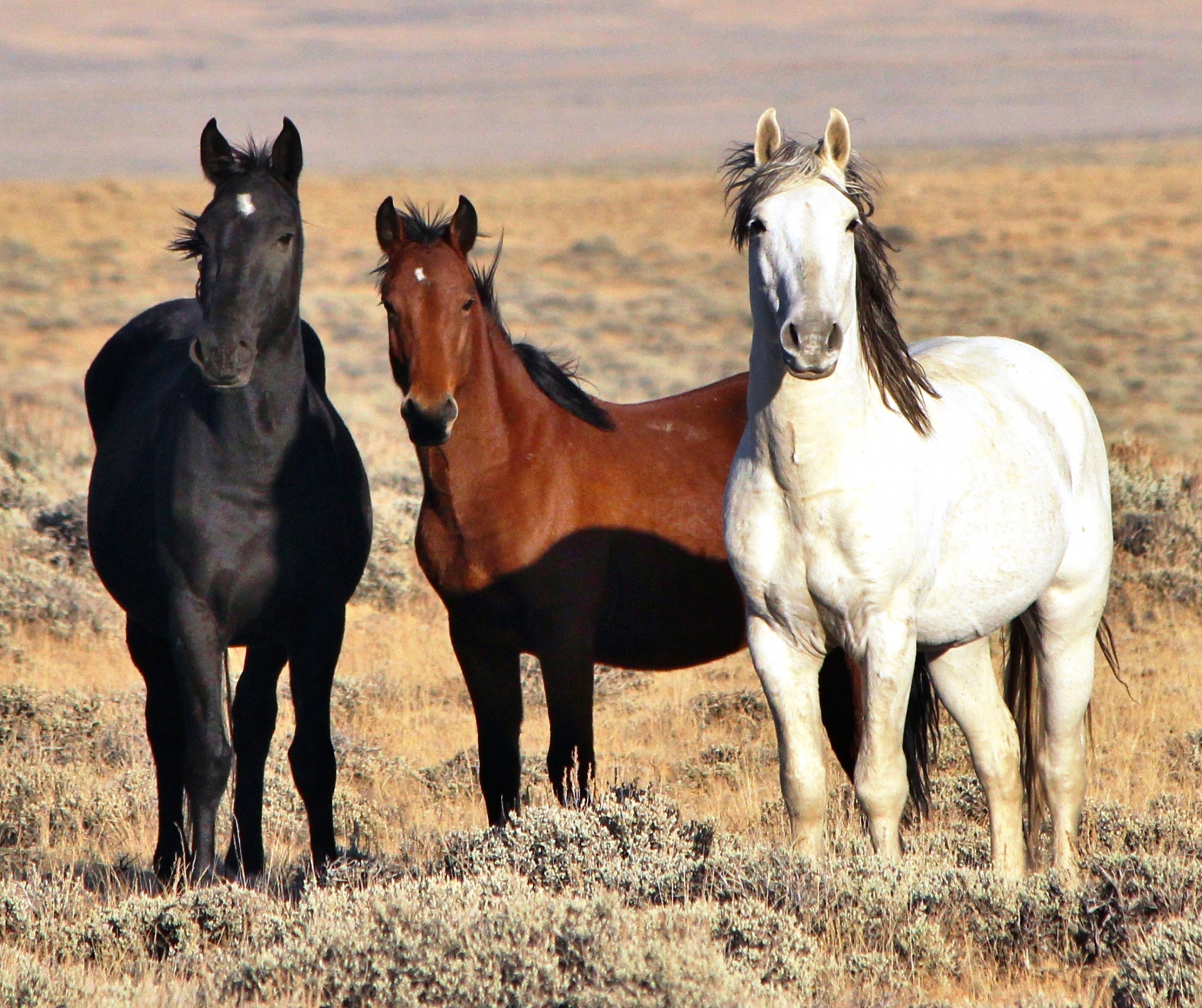 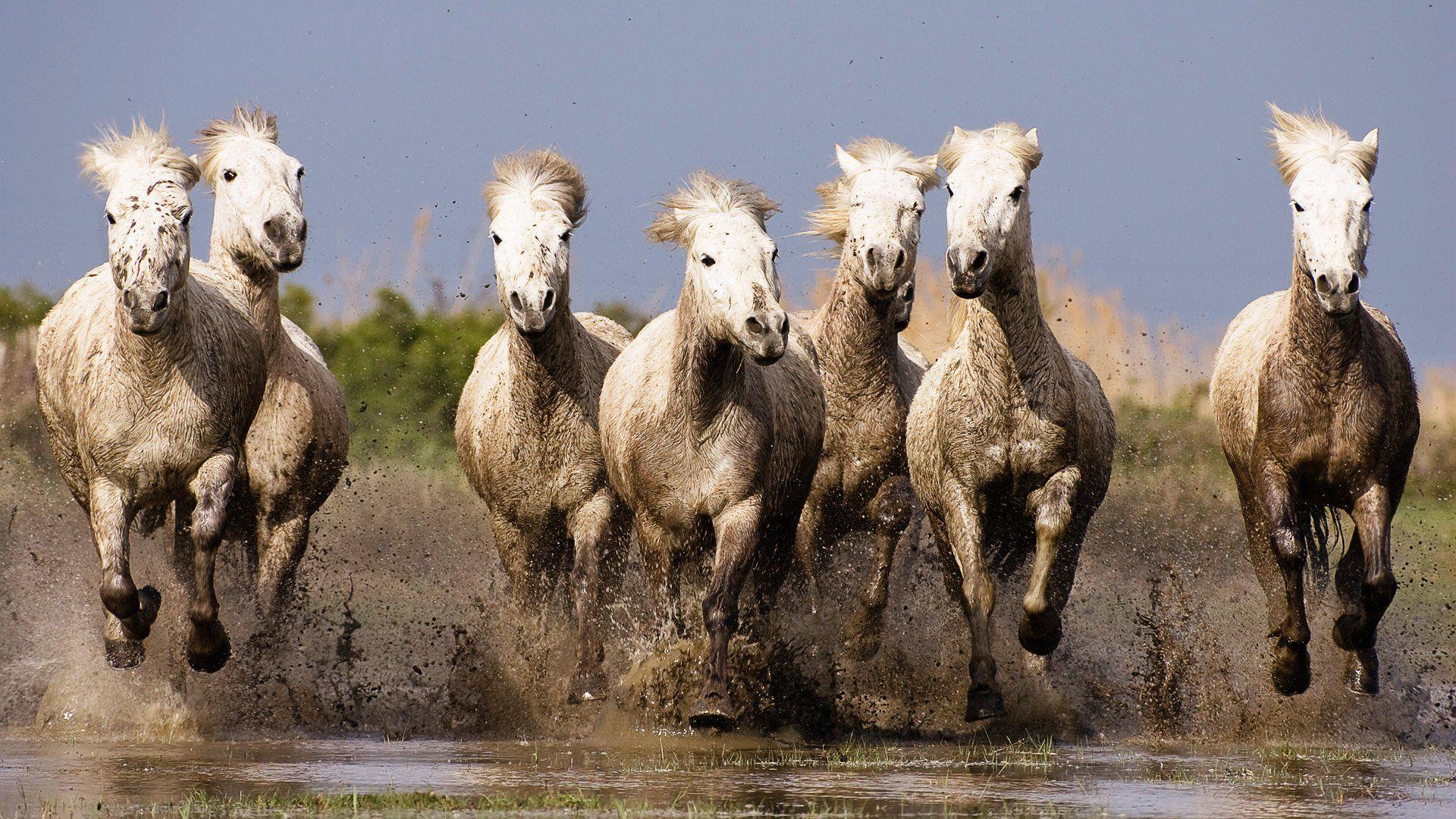 3
4
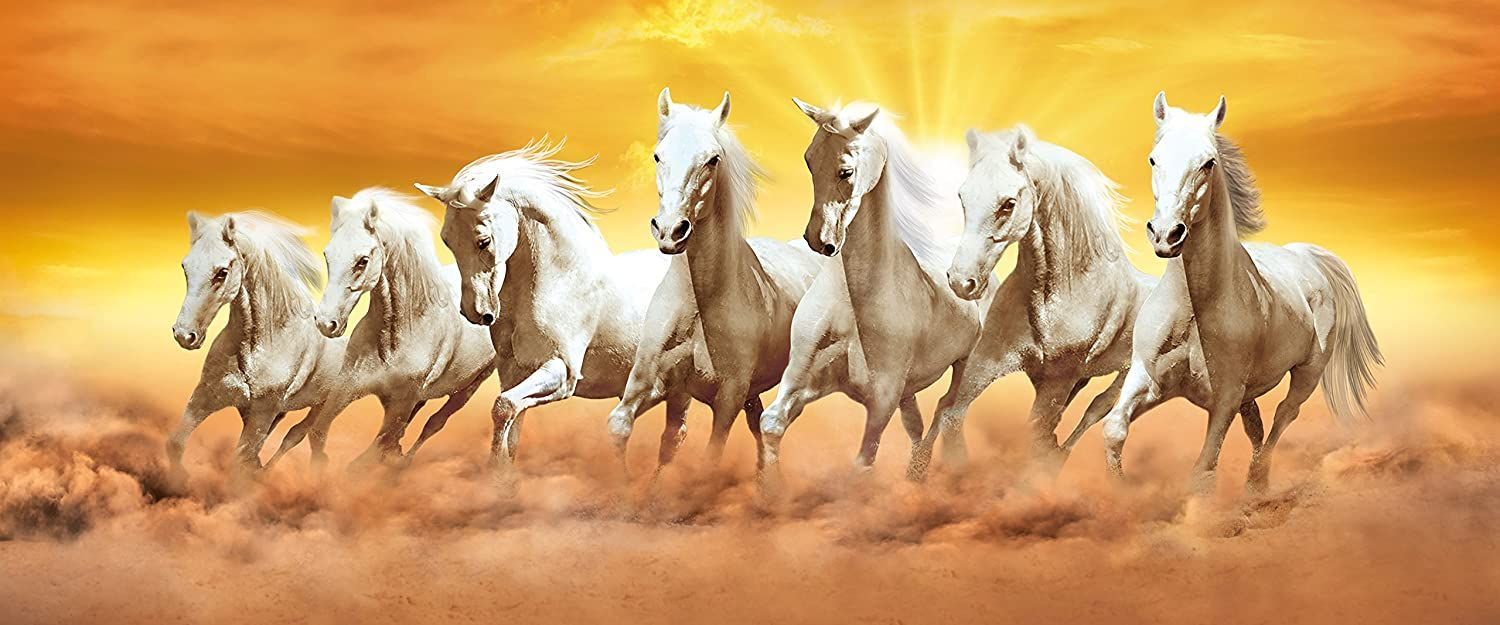 What do you notice? 
What do you wonder?
How many? 
How do you see it?
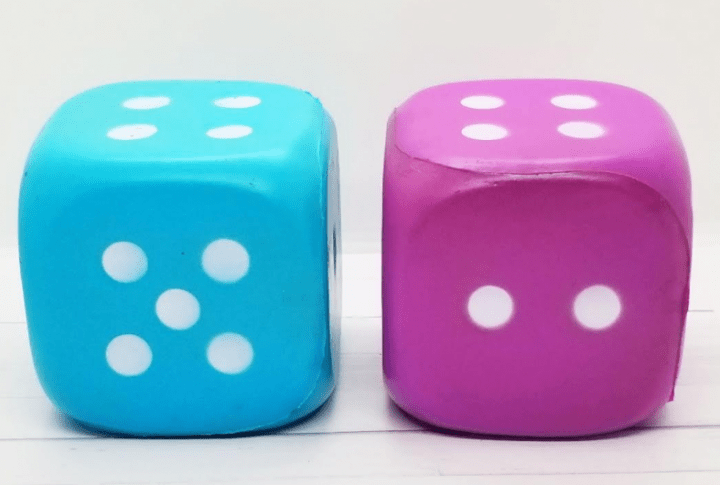